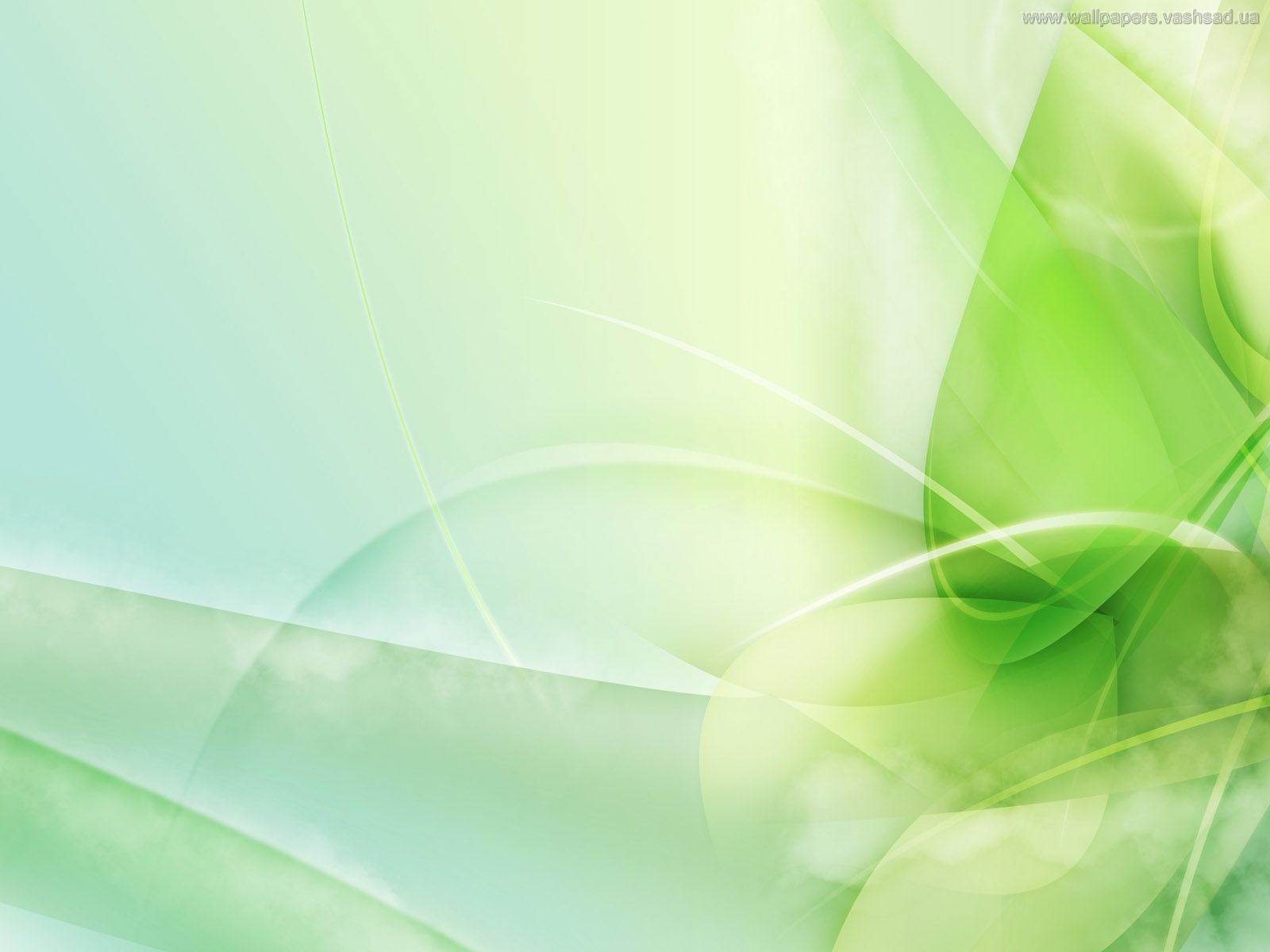 АРТИКУЛЯЦИОННАЯ  ГИМНАСТИКА 
КАК средство развития звуковой культуры речи дошкольников
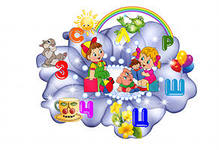 Подготовила воспитатель: Фонина В.С МБДОУ №33
2024 г.
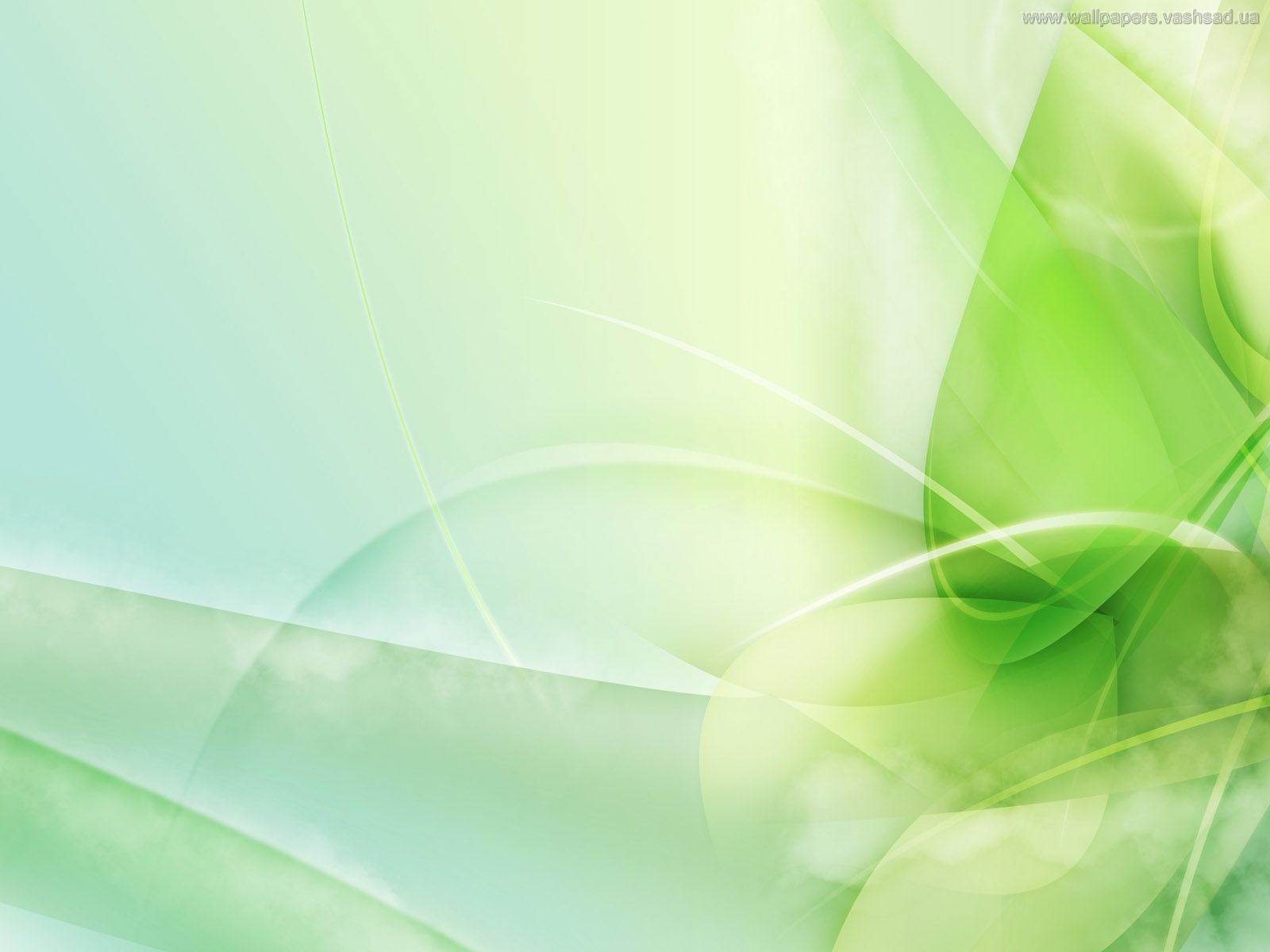 Мы правильно произносим различные звуки благодаря хорошей подвижности  органов артикуляции, к которым относятся язык, губы, нижняя челюсть, мягкое нёбо.
 У ребенка точность, сила и дифференцированность движений этих органов развиваются постепенно, в процессе речевой деятельности.
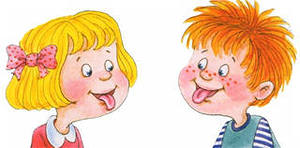 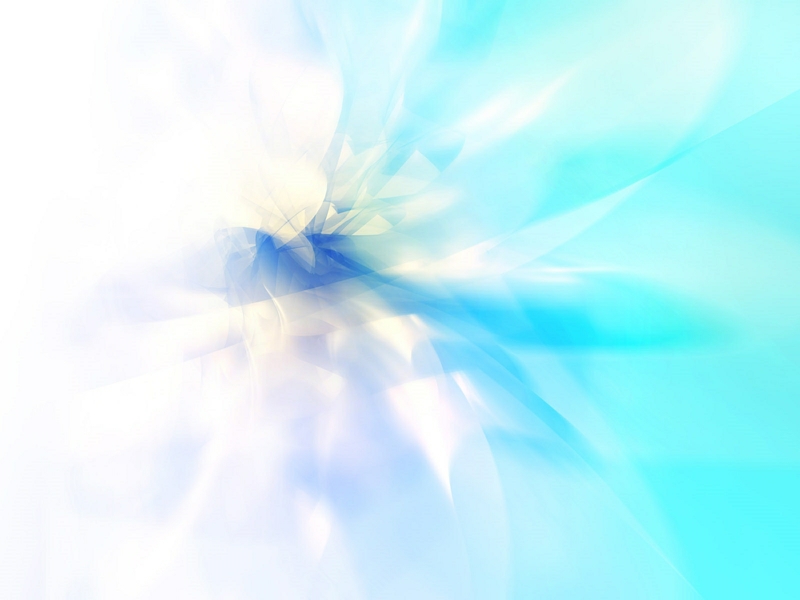 Что такое артикуляционная гимнастика?
Гимнастика для рук, ног- дело нам привычное и знакомое.
Понятно ведь, для чего мы тренируем мышцы- чтобы они стали сильными, ловкими, подвижными.
А вот зачем язык тренировать, ведь он и так «без костей»?
Оказывается, язык- главная мышца органов речи. И для него, как и для всякой мышцы, гимнастика просто необходима. Ведь язык должен быть достаточно хорошо развит, чтобы выполнять тонкие целенаправленные движения, именуемые звукопроизношением. Недостатки произношения отягощают эмоционально-психическое состояние ребенка, мешают ему развиваться и общаться со сверстниками.
Чтобы эта проблема не возникала у ребенка в дальнейшем, стоит начать заниматься артикуляционной гимнастикой как можно раньше.
Артикуляционную гимнастику можно разделить на 2 вида упражнений:
Статистические – связанные с удержанием определённой артикуляционной позы.
Динамические – требующие многократного повторения одного и того же вида движений.
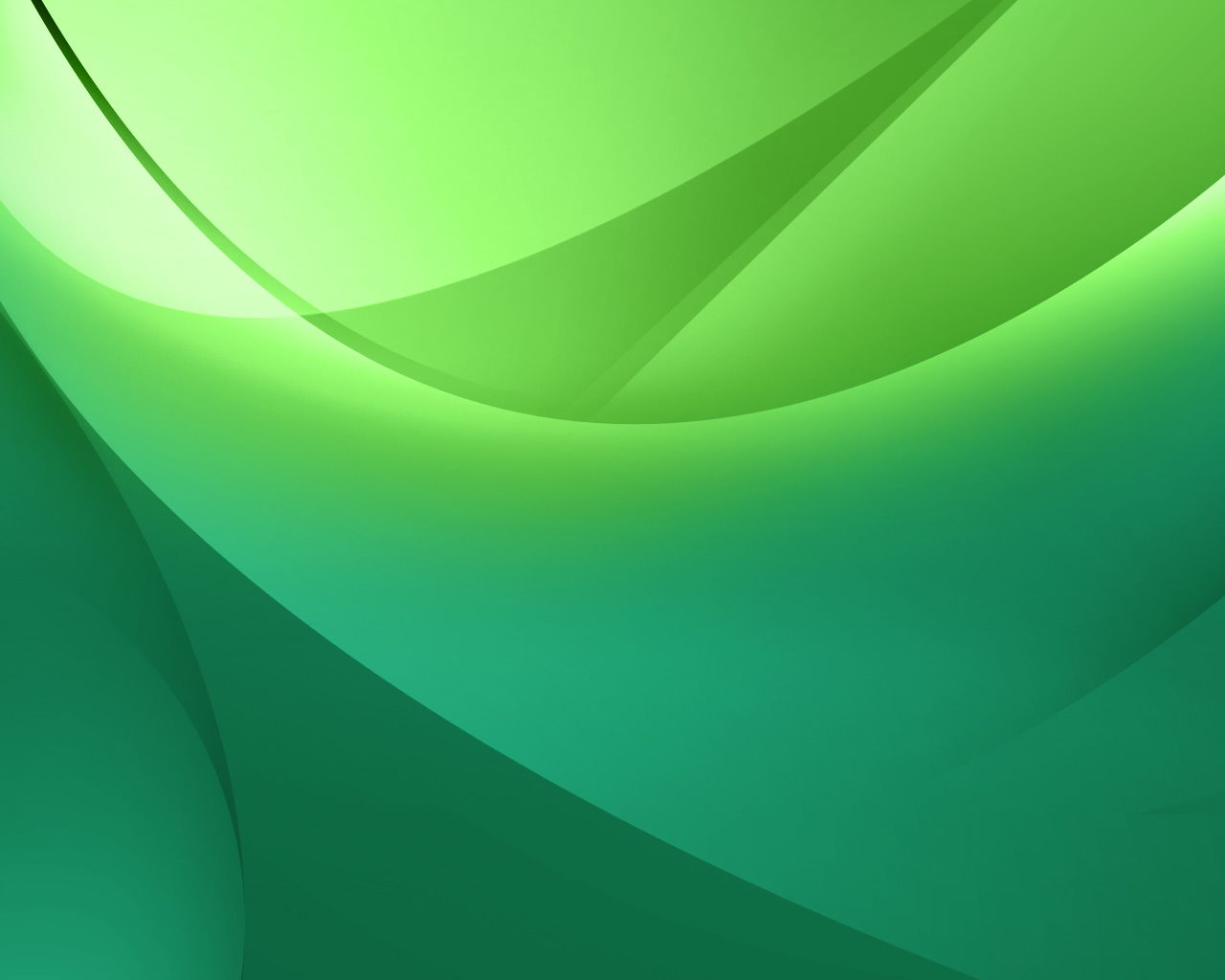 Начнем выполнять артикуляционную гимнастику:
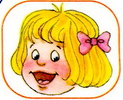 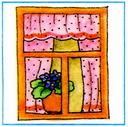 1.
«Окошко»
-Широко открыть рот – «жарко»
-Закрыть рот – «холодно»
2.
«Чистим зубки»
-Улыбнуться, открыть рот
-Кончиком языка с внутренней стороны «почистить» поочередно нижние и верхние зубы.
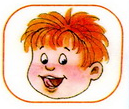 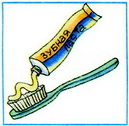 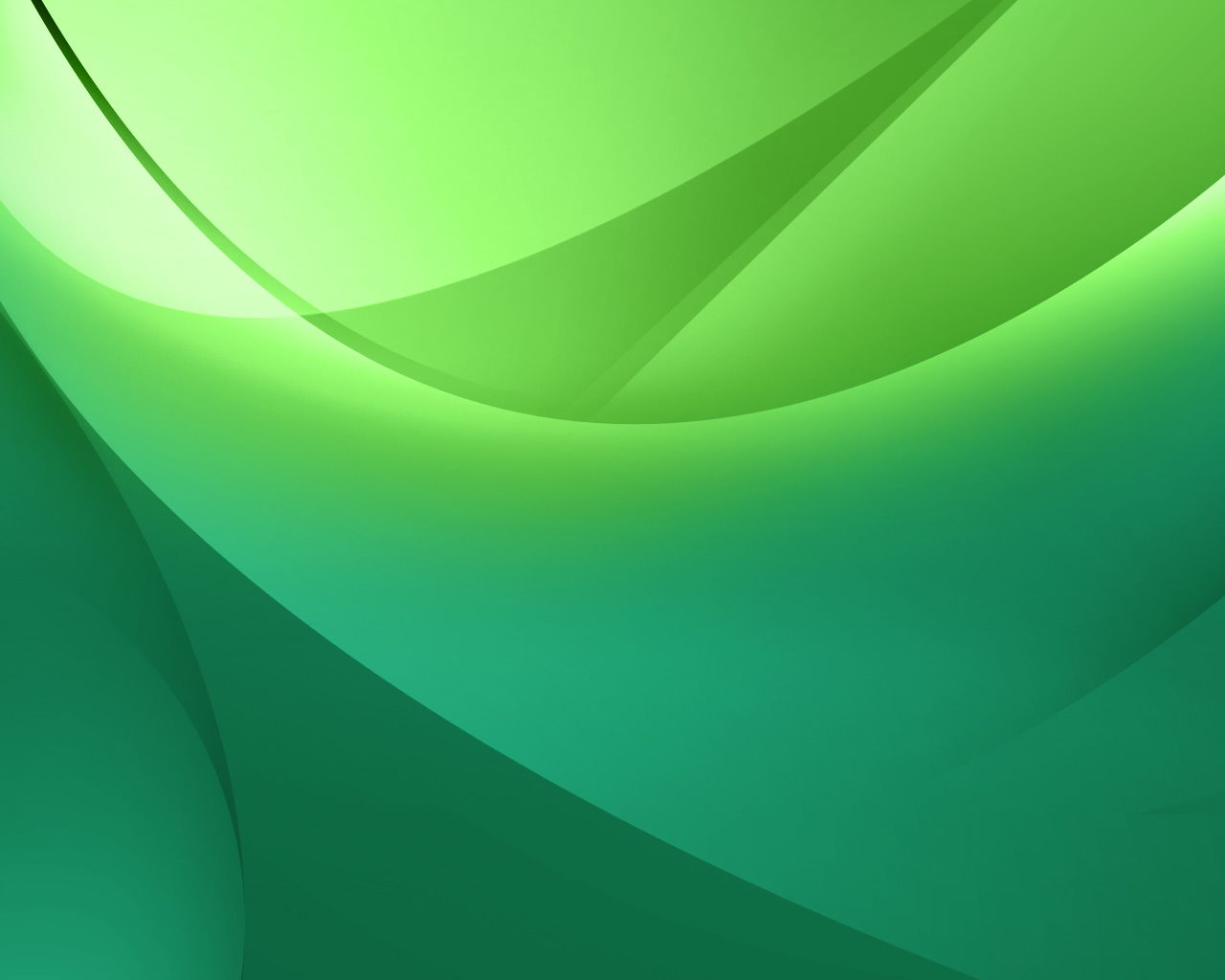 3.
«Месим тесто»
-Улыбнуться
-Пошлепать языком между губами 
«пя-пя-пя-пя-пя»
-Покусать кончик языка зубками
(Чередовать эти два движения)
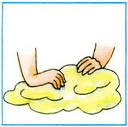 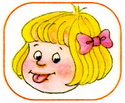 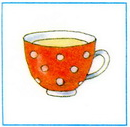 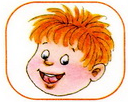 4.
«Чашечка»
-Улыбнуться
-Широко открыть рот
-Высунуть широкий язык 
-Придать ему форму 
«чашечки»
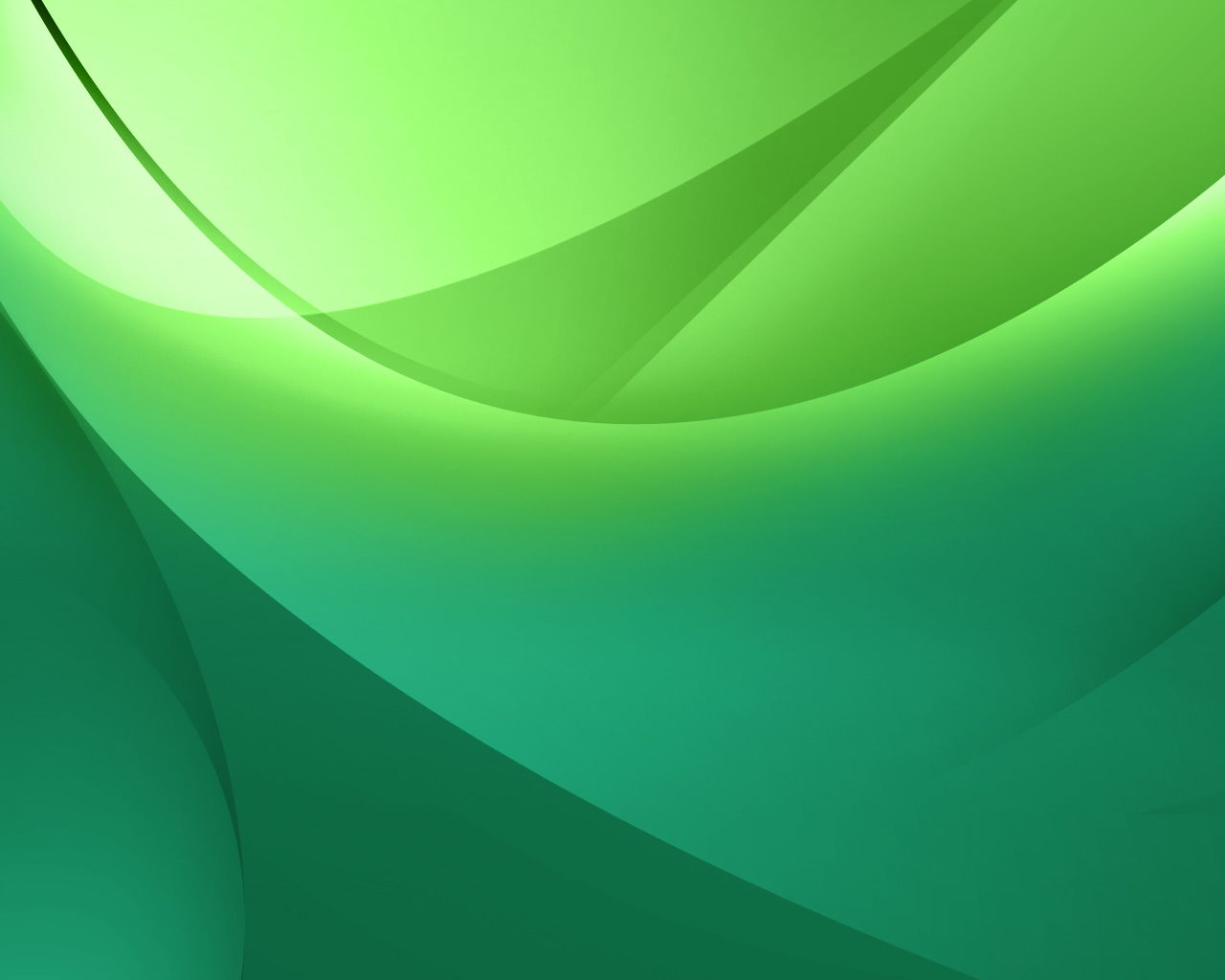 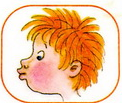 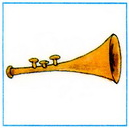 5.
«Дудочка»
-С напряжением вытянуть губы
(зубы сомкнуты)
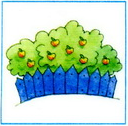 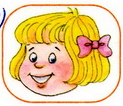 6.
«Заборчик»
-Улыбнуться, с напряжением обнажив сомкнутые зубы
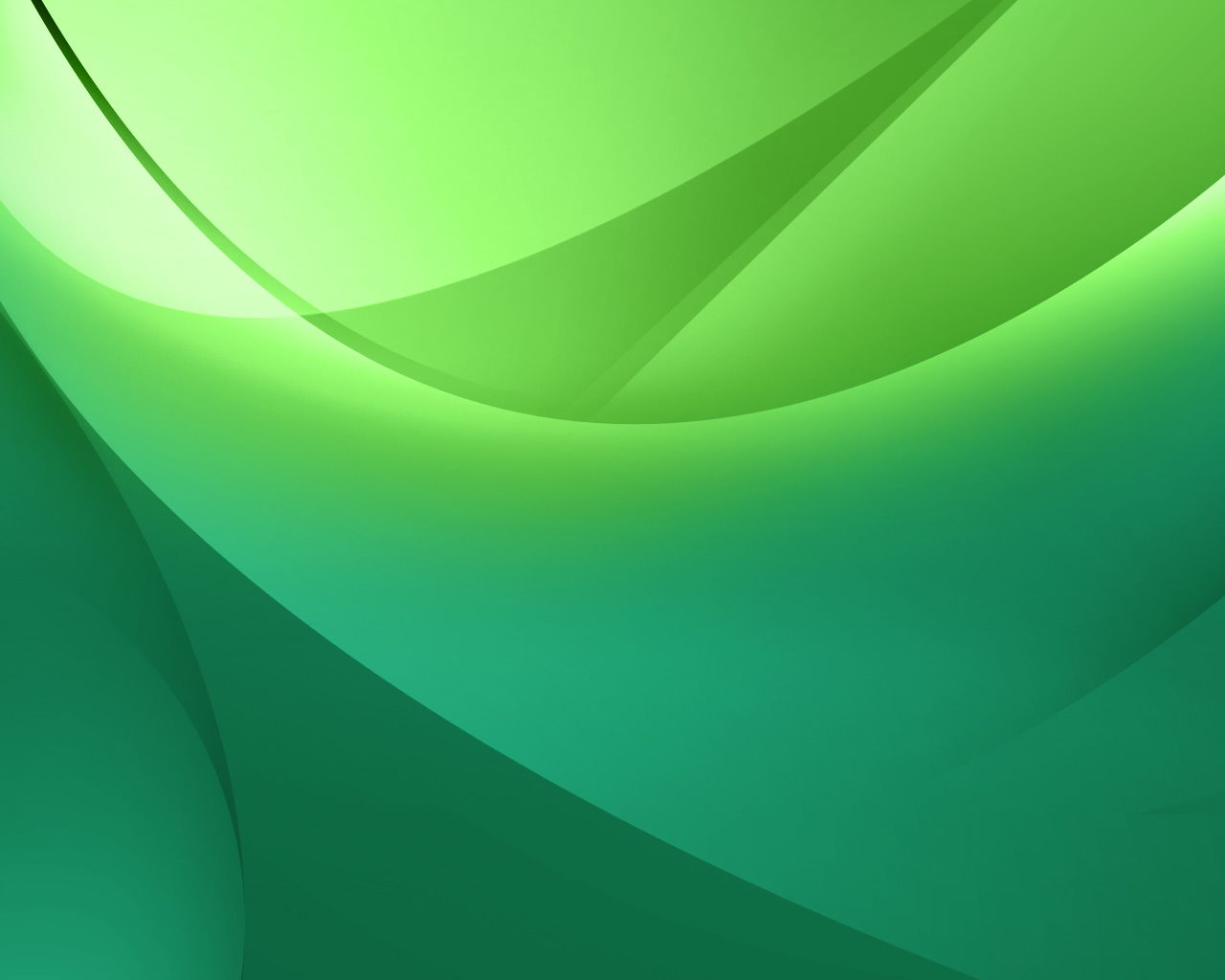 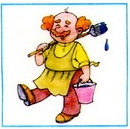 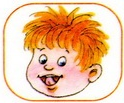 7.
«Маляр»
-Губы в улыбке
-Приоткрыть рот
-Кончиком языка «покрасить» (погладить) нёбо
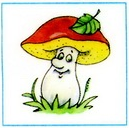 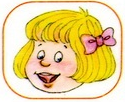 8.
«Грибочек»
-Улыбнуться
-Покоцать языком, (будто едешь на лошадке)
-Присосать к небу широкий язык
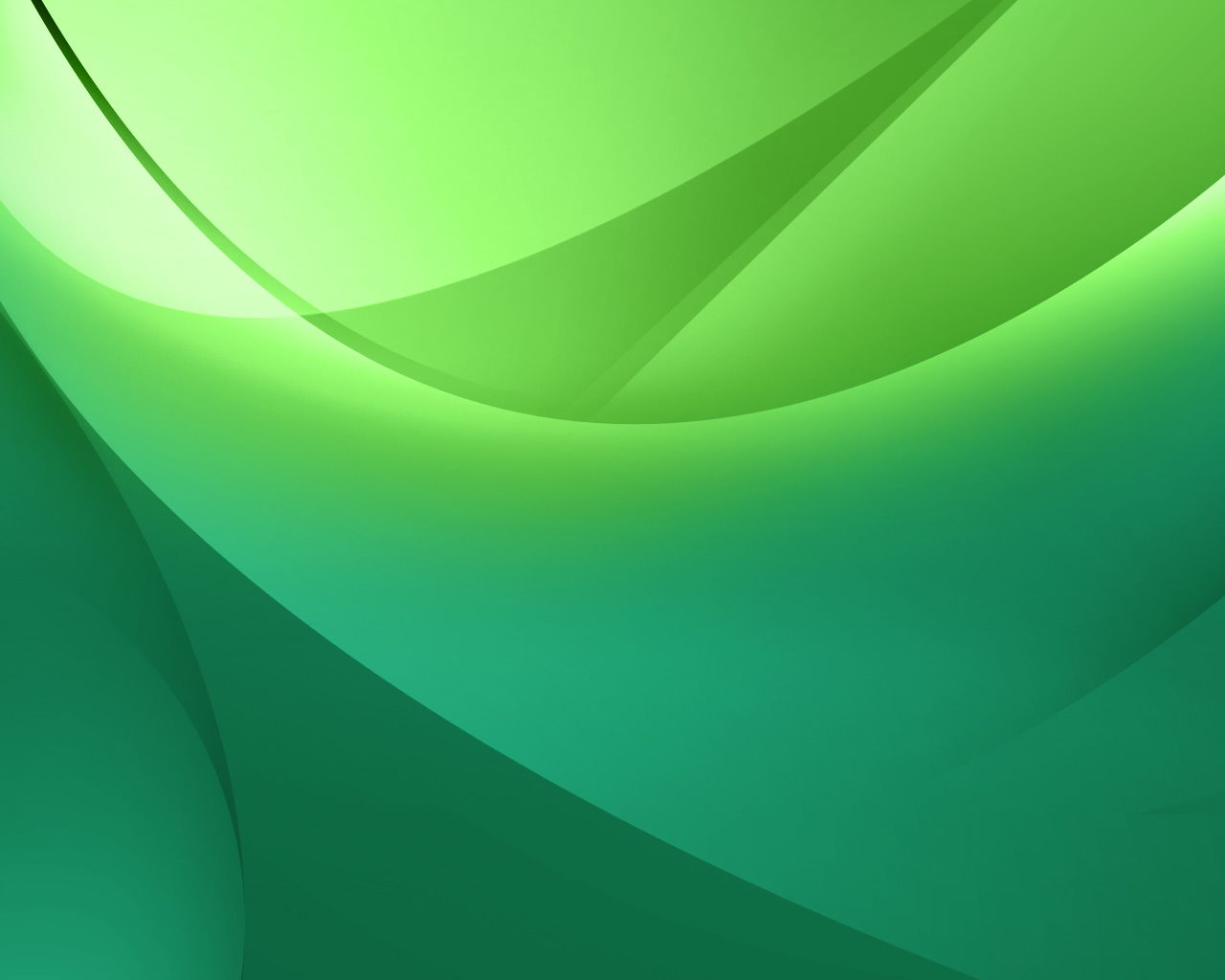 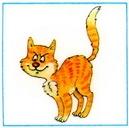 9.
«Киска»
-Губы в улыбке, рот открыт
-Кончик языка упирается в нижние зубы
-Выгнуть язык горкой, упираясь кончиком языка в нижние зубы
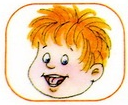 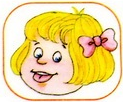 10.
«Поймаем мышку»
-Губы в улыбке
-Произнести «а-а» и прикусить широкий кончик языка 
( поймали мышку за хвостик)
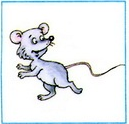 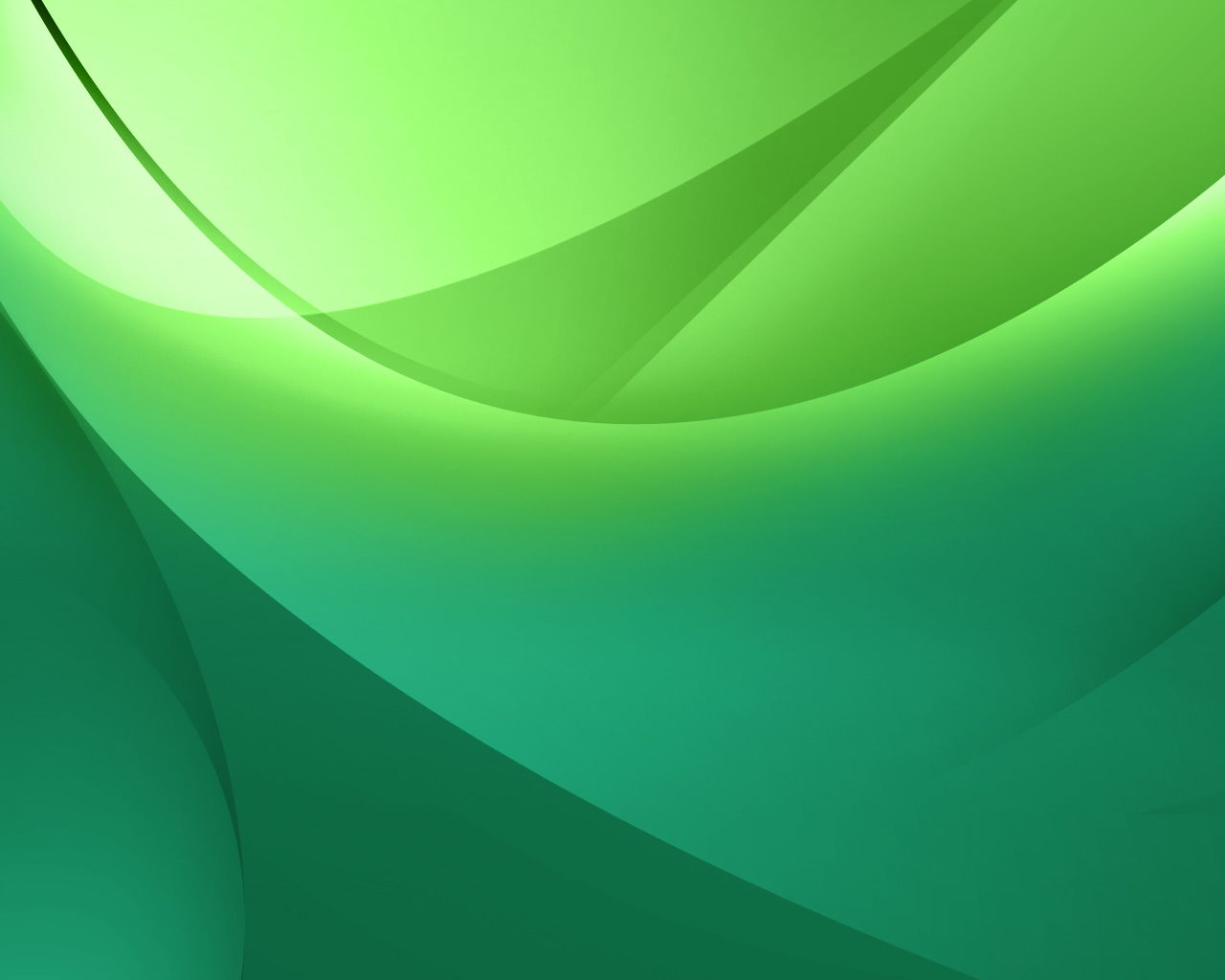 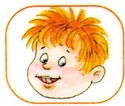 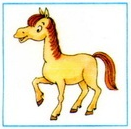 11.
«Лошадка»
-Вытянуть губы
-Приоткрыть рот
-Поцокать узким «языком»
(как цокают копытами лошадки)
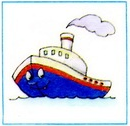 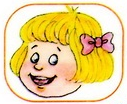 12.
«Пароход гудит»
-Губы в улыбке
-Открыть рот
-С напряжением произнести долгое «ы-ы-ы…»
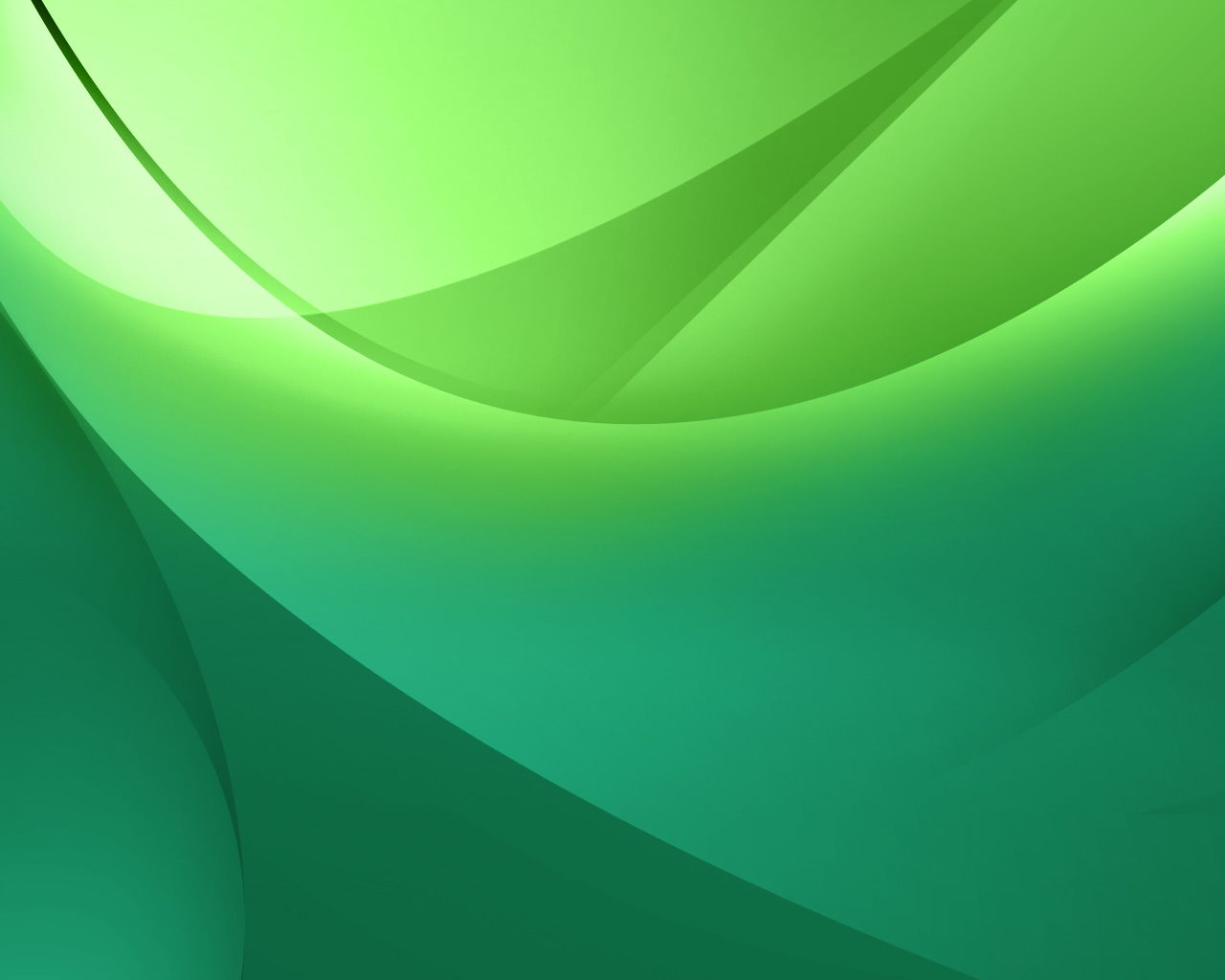 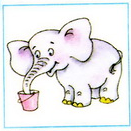 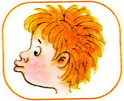 13.
«Слоник пьет»
-Вытянув вперед губы трубочкой, образовать «хоботок слоника».
«Набирать водичку»
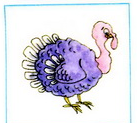 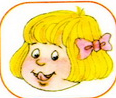 14.«Индюки болтают»-Языком быстро  двигать по верхней губе «бл-бл-бл-бл»
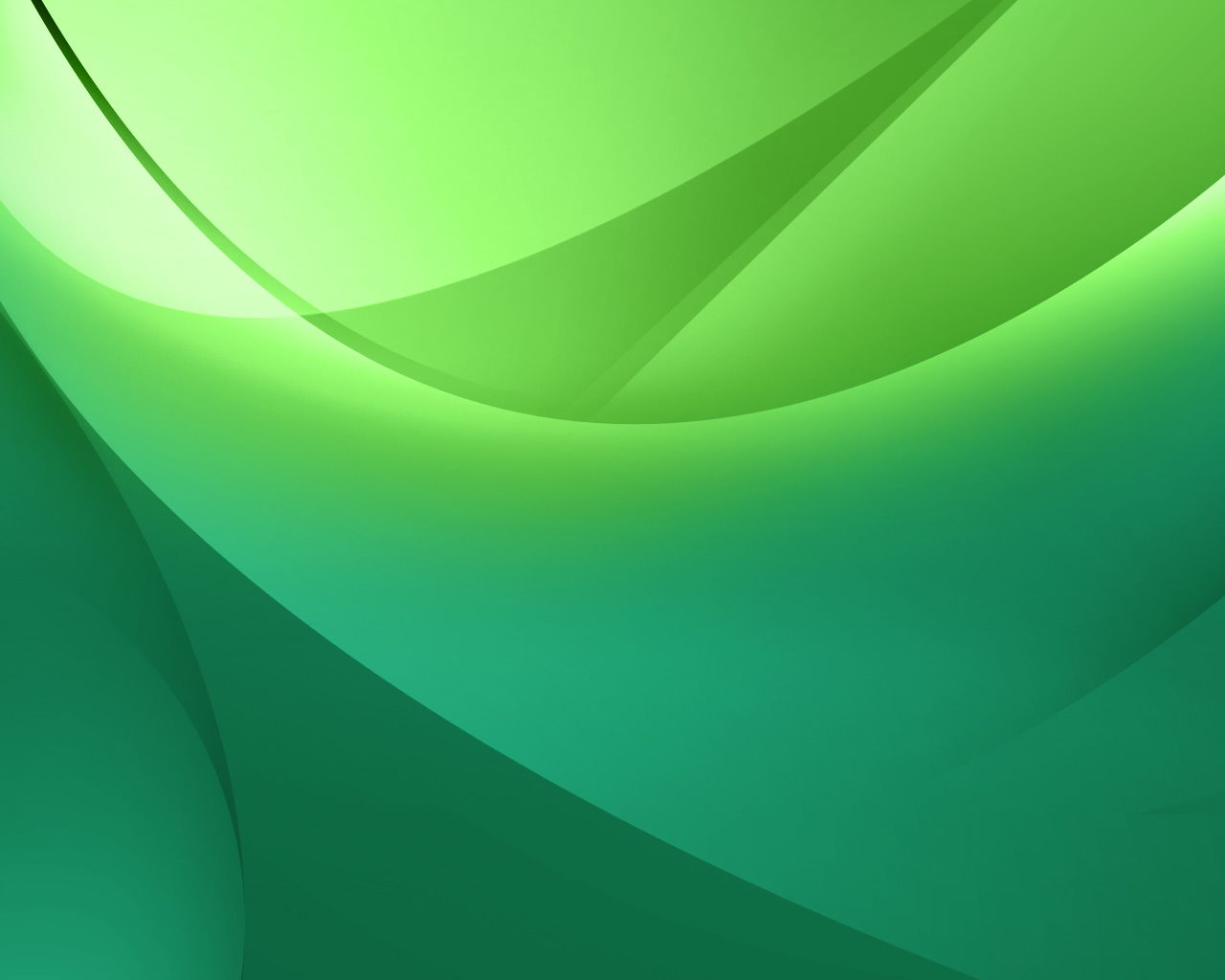 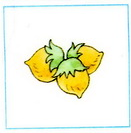 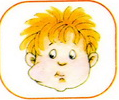 15.
«Орешки»
-Рот закрыт
-Кончик языка с напряжением поочередно упирается в щеки
-На щеках образуются твердые шарики- «орешки»
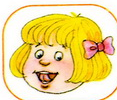 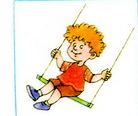 16.
«Качели»
-Улыбнуться
-Открыть рот
-Кончик языка за верхние зубы
-Кончик зыка за нижние зубы
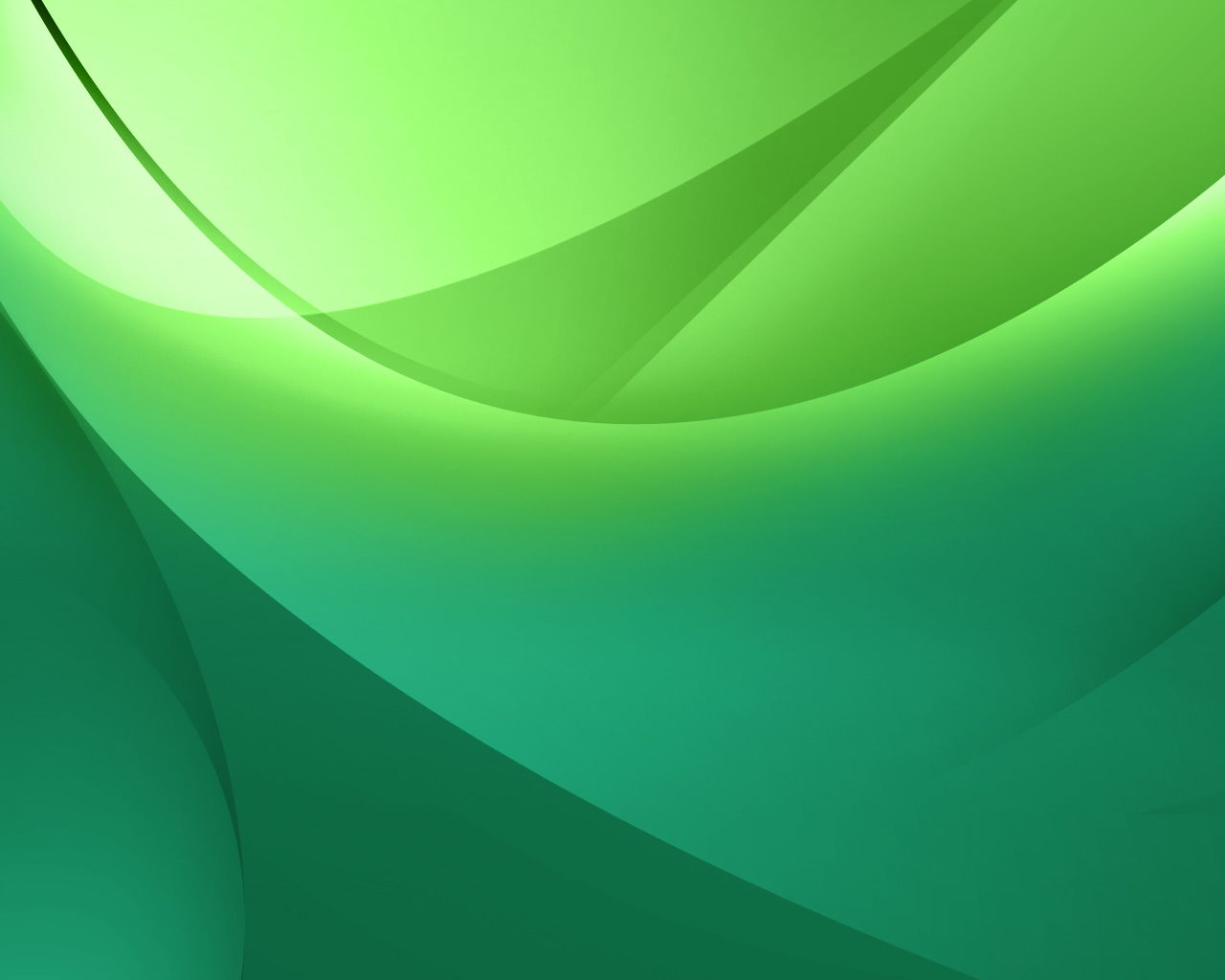 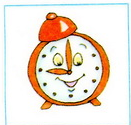 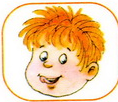 17.
«Часики»
-Улыбнуться, открыть рот
-Кончик языка (как часовую стрелку)
переводить из одного уголка рта в другой
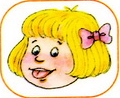 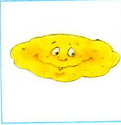 18.
«Блинчик»
-Улыбнуться
-Приоткрыть рот
-Положить широкий язык на нижнюю губу
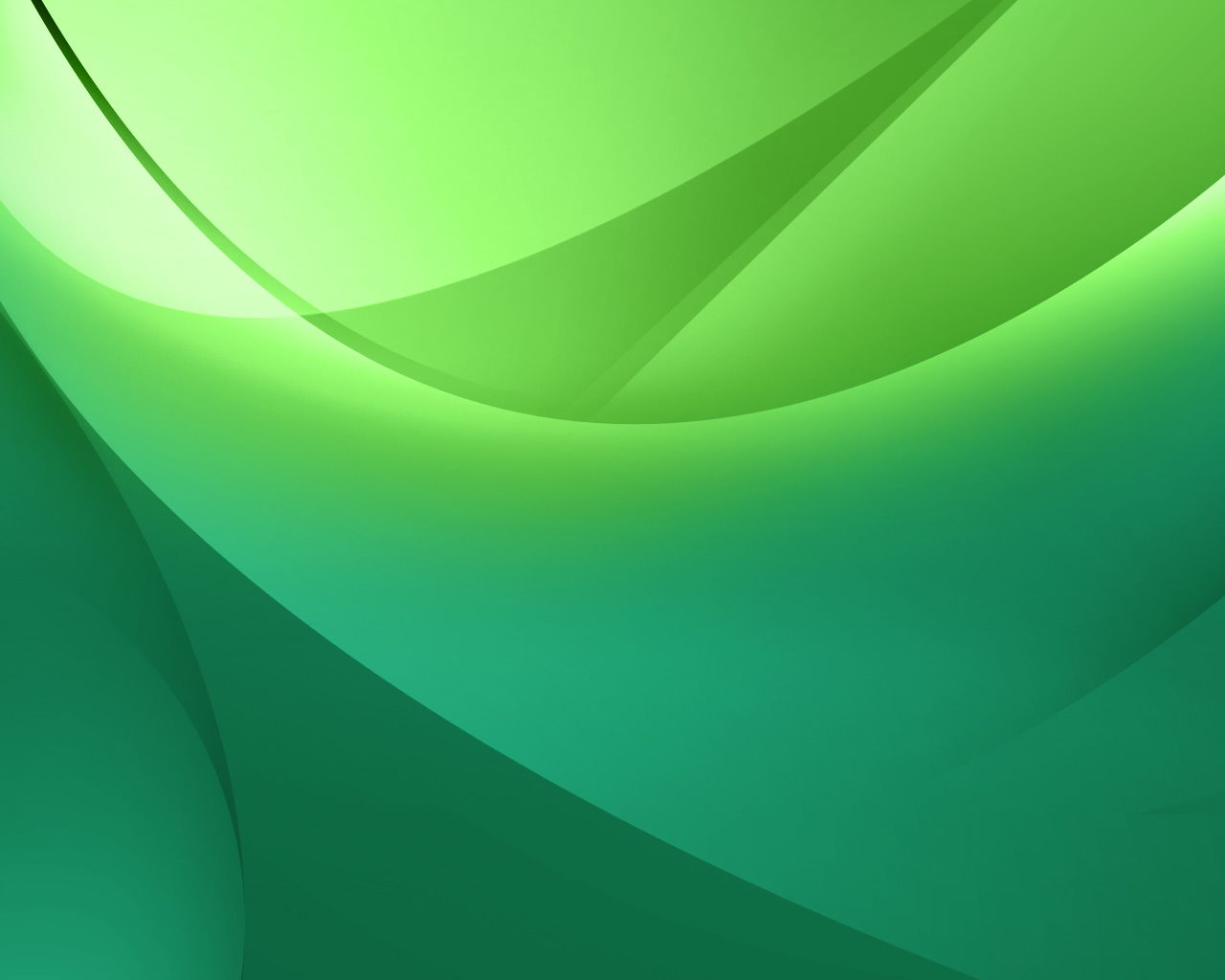 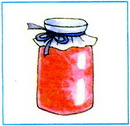 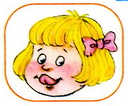 19.
«Вкусное варенье»
-Улыбнуться
-Открыть рот
-Широким язычком в форме «чашечки» облизать верхнюю губу
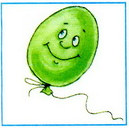 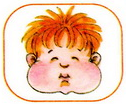 20.
«Шарик»
-Надуть щеки
-Сдуть щеки
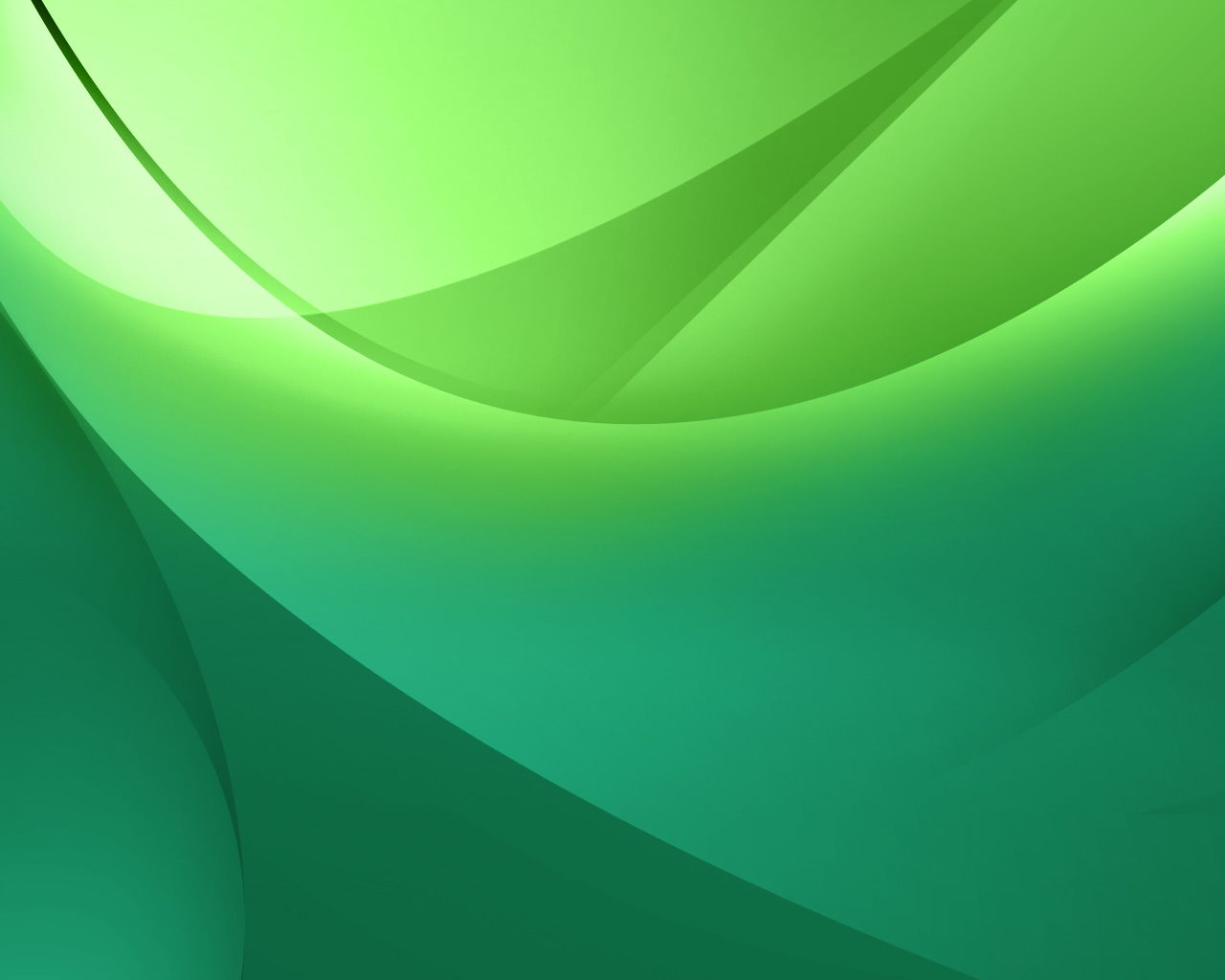 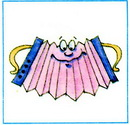 21.
«Гармошка»
-Улыбнуться
-Сделать «грибочек» (т.е. присосать широкий язык к нёбу)
-Не отрывая языка, открывать и закрывать рот (зубы не смыкать)
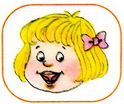 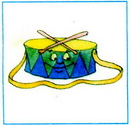 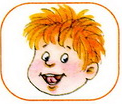 22.
«Барабанщик»
-Улыбнуться
-Открыть рот
-Кончик языка за верхними зубами : «дэ-дэ-дэ»
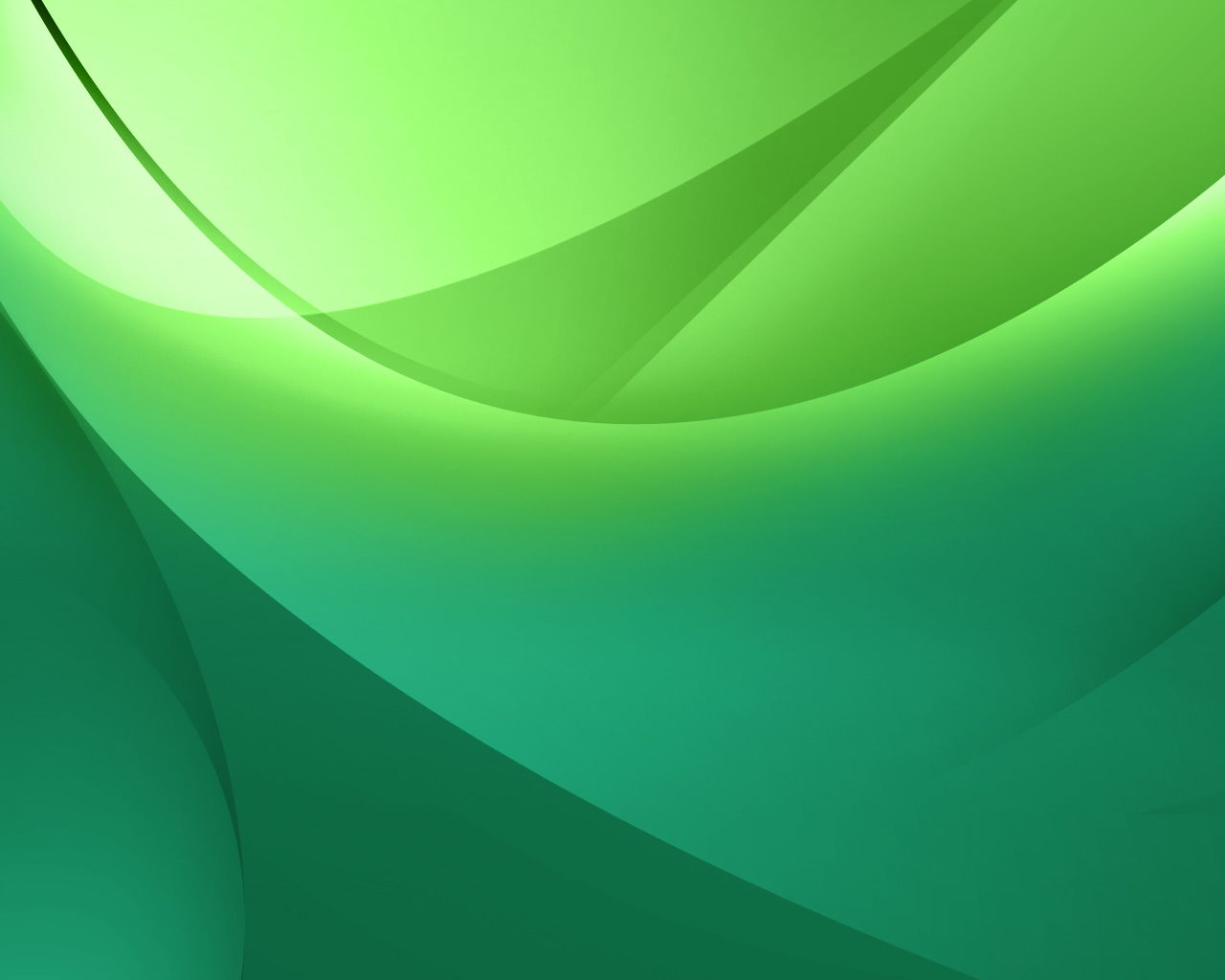 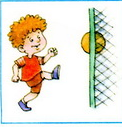 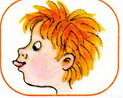 23.
«Загнать мяч в ворота»
-«Вытолкнуть» широкий язык между губами 
(словно загоняем мяч в ворота)
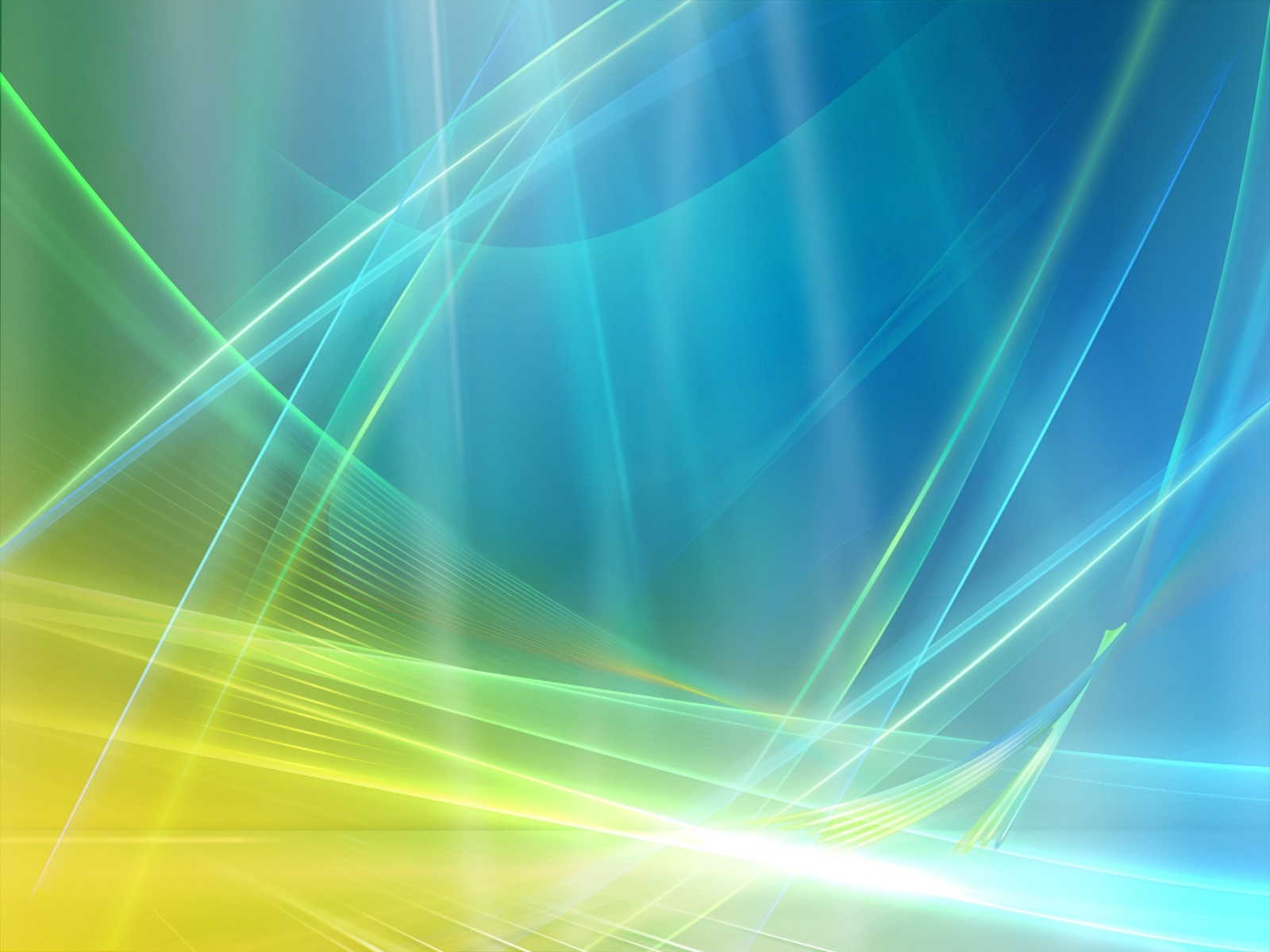 Благодарю за внимание!